Řečtí filozofové
Jiří Dlouhý, Marek Vojáček, David Hovorka
Socrates
Socrates
narození 469 př. n. l.
úmrtí 399 př. n. l.
učitel Platóna
Peloponéské války a Socrates
Athénský národní spolek (Athény) vs. Pelopónský spolek (Sparta)
Socrates bojoval ve 3 bitvách
navržen na vyznamenání
Socrates
"Vím, že nic nevím."
Metoda tázání (Sókratovská metoda)
Daimonion ("svědomí")
Obvinění Socrata
Platón - Obrana Socratova
Faidón - poslední den
     Socratova života
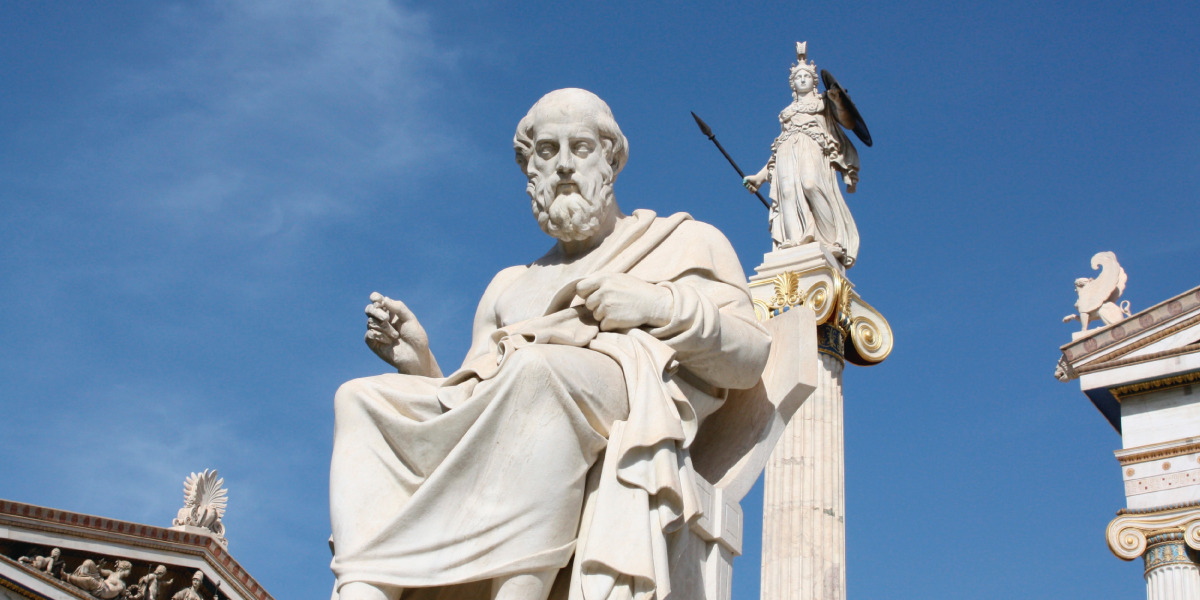 Platón
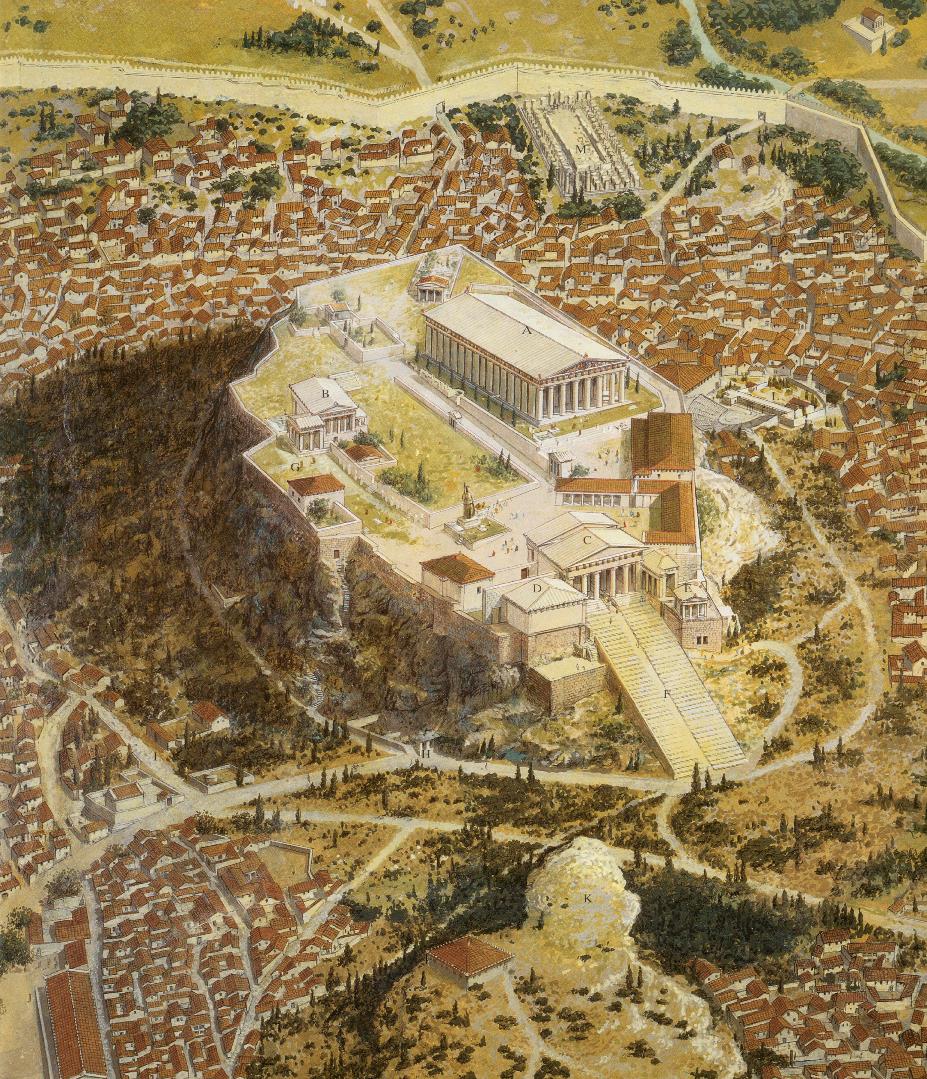 Platón
(428 – 347) let př. Kr.
Athény
Vlastním jménem Aristoklés
Původem z uznávané Athénské rodiny
Pedagog, filozof, matematik, básník
Student Socrata
Zakladatel akademie v Athénách
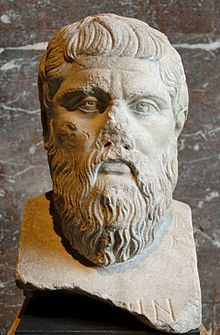 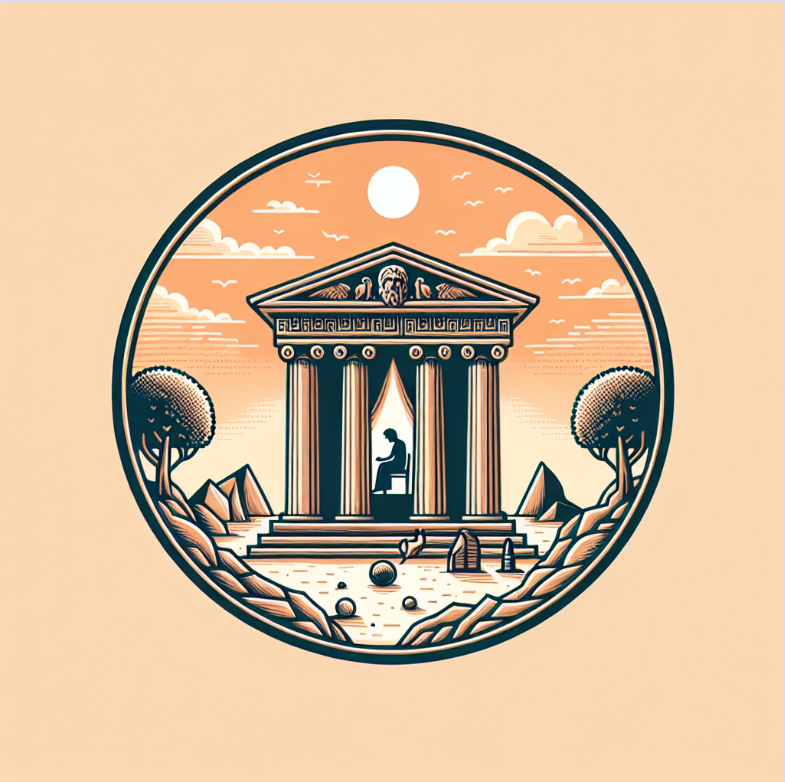 Eudamonia
= naplnění, blaženost

Jak dosáhneme naplnění?


Více přemýšlet
Nechat se změnit svým milovaným
Rozšifrování krásy
Reforma společnosti
![Image3](https://popai-file.s3.ap-southeast-1.amazonaws.com/dalle3/c0d74075-9828-4fdc-bb27-83069f4d0dac/dc4d412c-ba6e-407a-89bc-5973589cc76e/tplImgeba743ca80da42b9b00719356989d4a4)
![Image3](https://popai-file.s3.ap-southeast-1.amazonaws.com/dalle3/c0d74075-9828-4fdc-bb27-83069f4d0dac/dc4d412c-ba6e-407a-89bc-5973589cc76e/tplImgeba743ca80da42b9b00719356989d4a4)
Polis
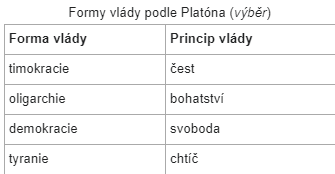 Polis = město, obec, městský stát

Snaha o ideální vládní systém
Král filozof
Místo perfektního míru, prosperity
Perfektní forma spravedlnosti
Inspirováno tehdejší Spartou
„Demokracie - vláda lůzy - je podřízením rozumu vášni.“
„Nakonec vám budou vládnout ti nejneschopnější z vás. To je trestem za neochotu podílet se na politice.“
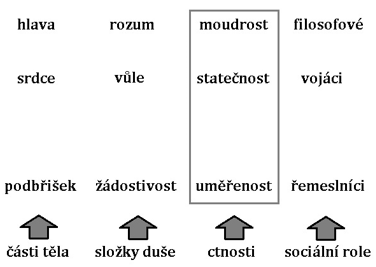 Teorie idejí
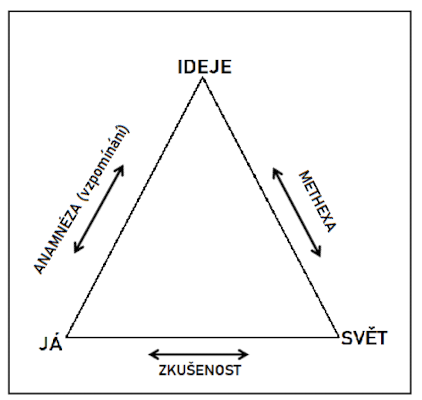 Ideje – řecky eidos nebo ideá, původně obraz.

Co je to x?
Ideje = nehmotné, věčné, uchopitelné pouze rozumem
Dobro jako nejvyšší idea
Otázka dokonalosti
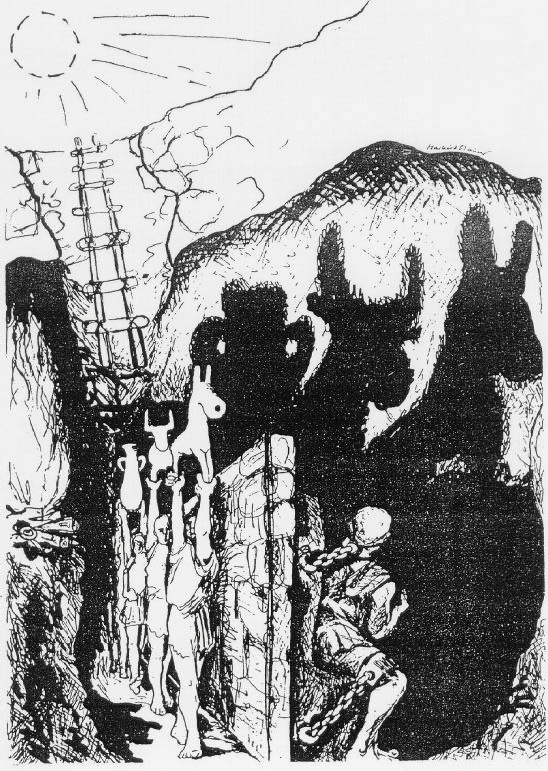 Podobenství o jeskyni
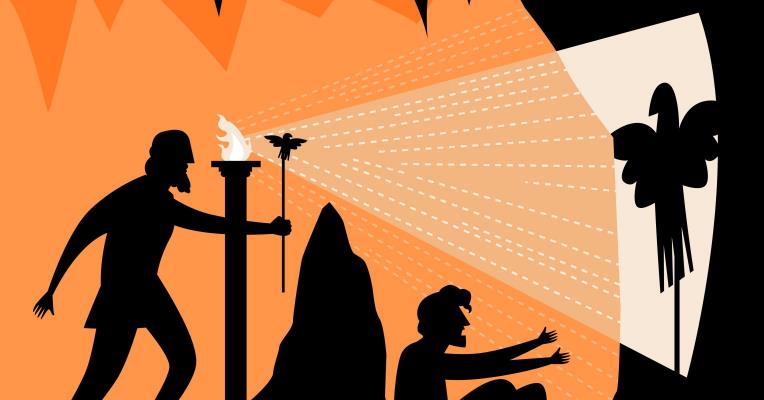 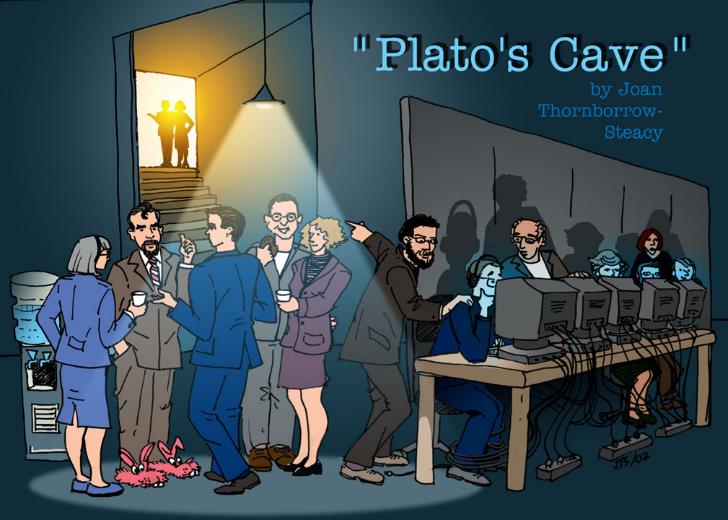 ARISTOTELÉS
Život Aristotela
narození 384 př. n. l.
úmrtí 322 př. n. l.
žák Platóna
učitel Alexandra Velikého
Život Aristotela
Myšlení Aristotela
Základní klíčové aspekty Aristotelova myšlení 
 Teorie idejí vs. hylémorfismus
Pojmovost
Klíčové aspekty myšlení
Hylémorfismus
Příčinnnost
Logika
Metafyzika
Etika
Politika
Teorie idejí VS Hylémorfismus
Aristotelés
Platón
Pojmovost
Kategorizace
Definice
Dnešní vědy
Děkujeme za pozornost